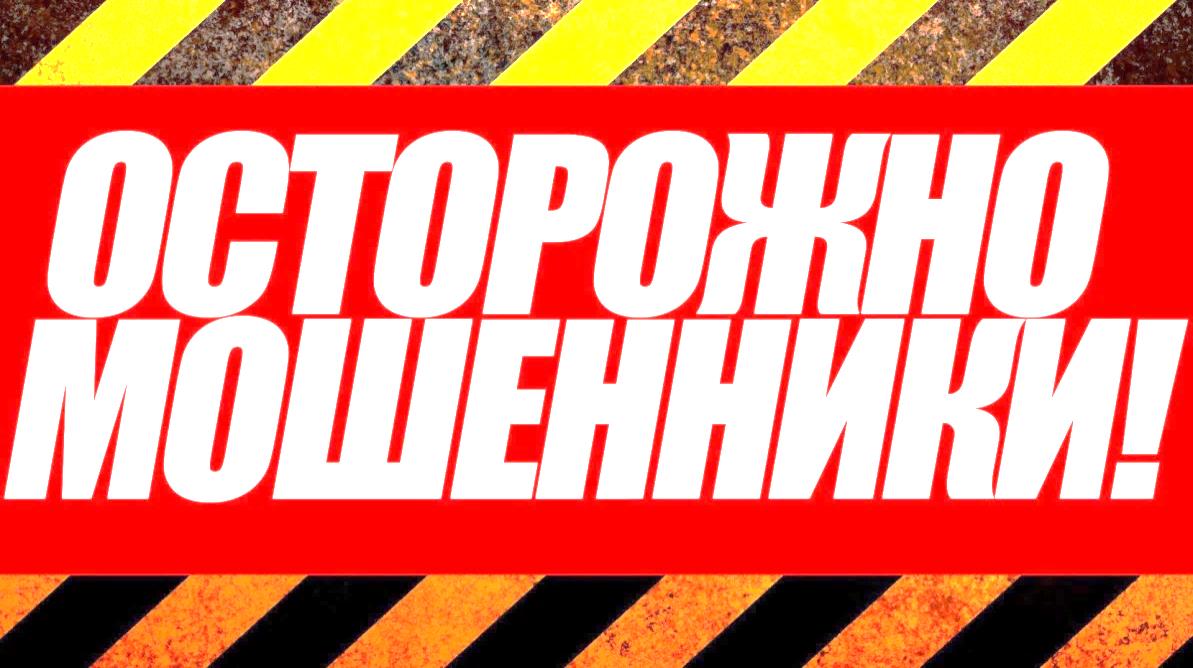 Нелегальная деятельность на финансовом рынке – деятельность на финансовом рынке, осуществляемая лицами, не имеющими соответствующей лицензии Банка России и не включенными в государственные реестры Банка России, в том числе деятельность финансовых пирамид
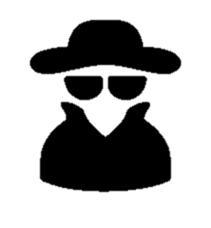 В случае обнаружения субъекта, предположительно осуществляющего нелегальную деятельность 
на финансовом рынке, предлагаем выполнить следующие действия:
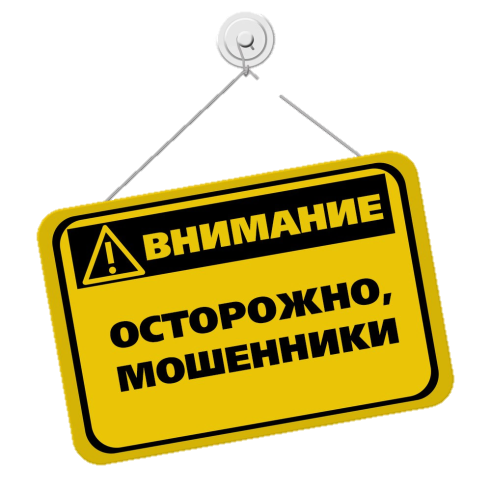 Нелегальные кредиторы
организации, не состоящие в реестрах СРМ или не имеющие лицензию Банка России, но выдающие денежные средства под проценты
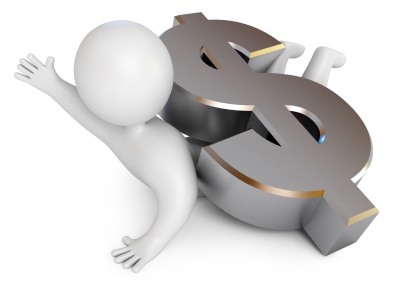 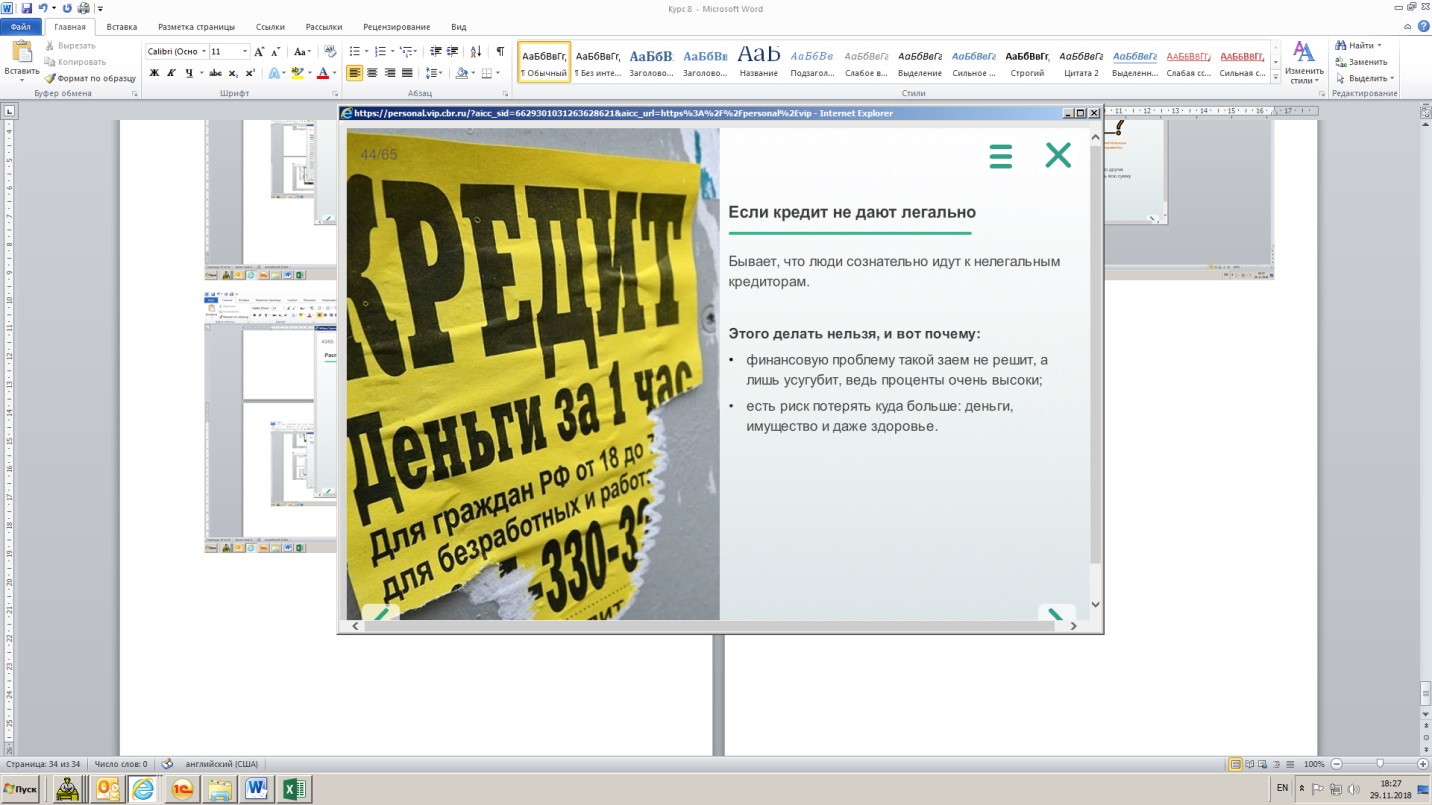 Проверить, состоит ли организация в реестре участников финансового рынка

В случае отсутствия в реестре, по возможности, зафиксировать субъект на фото

Сообщить информацию о субъекте в Отделение по Ростовской области 
     Южного ГУ Банка России
Анонимные кредиторы
Размещение объявлений о предоставлении кредитов/займов без указания наименования лица, предоставляющего услугу.
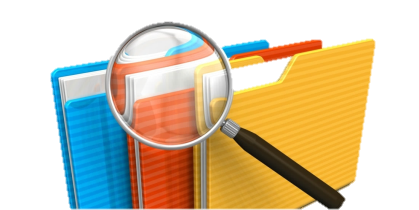 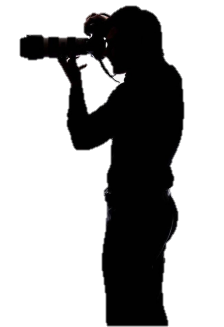 Статья 5.4 закона Ростовской области от 25.10.2002 N 273-ЗС «Об административных правонарушениях»: 
- размещение информационных материалов вне установленных для этой цели мест влечет наложение административного штрафа на граждан в размере от 200 до 700  руб.;
- нанесение надписей и иных графических изображений вне установленных для этой цели мест влечет наложение административного штрафа на граждан в размере от 1 000 до 3 000 руб.;
- организация совершения гражданами указанных действий влечет наложение административного штрафа на граждан от 3 500 до 5 000 руб.; на должностных лиц – от 40 000 до 50 000 рублей; на юридических лиц – от 60 000 до 100 000 руб.
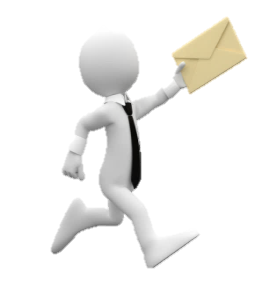 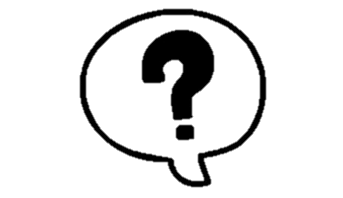 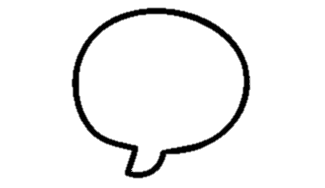 Как проверить, состоит ли организация в реестре участников финансового рынка
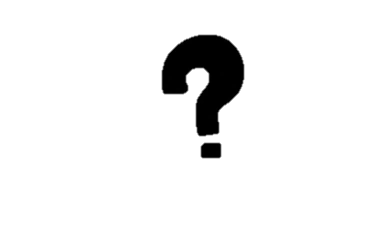 Как сообщить информацию о субъекте в Банк России
На официальном сайте Банка России 
https://www.cbr.ru/
Останови распространение рекламы нелегальной деятельности на финансовом рынке!
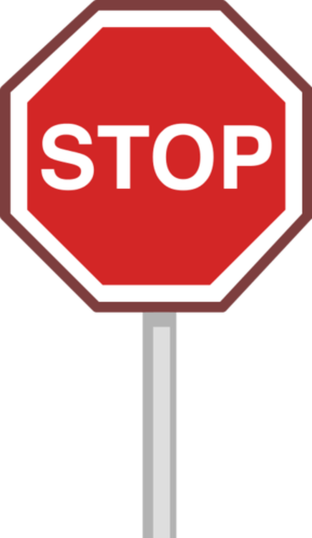 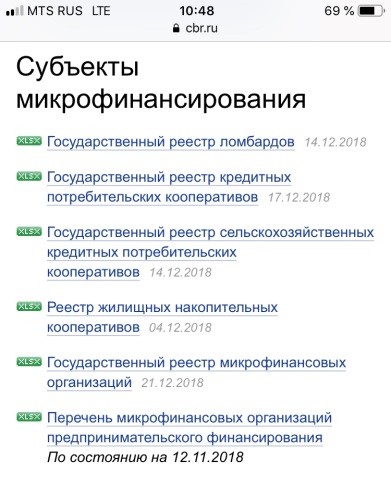 Реестры субъектов микрофинансирования
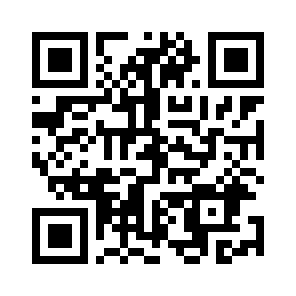 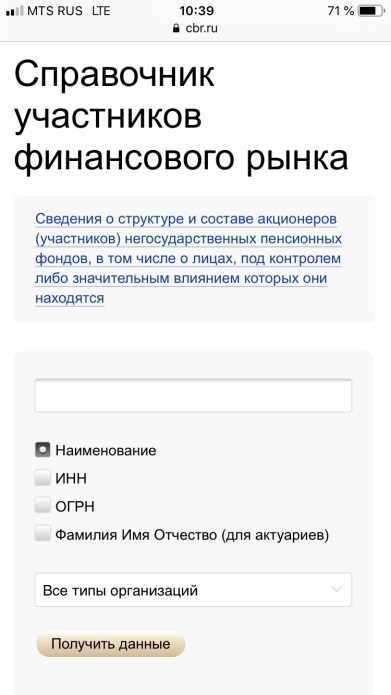 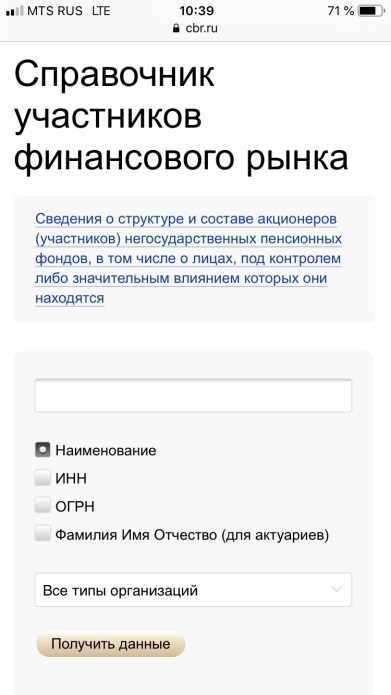 Справочник УФР
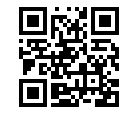 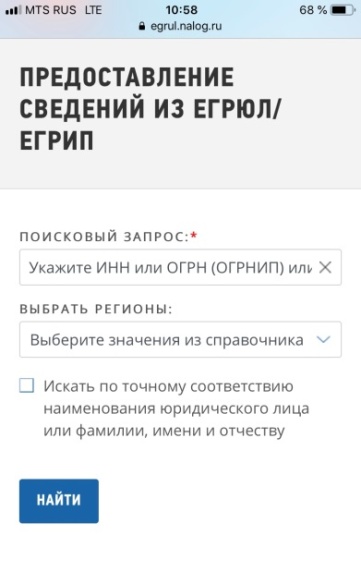 При обнаружении рекламы нелегального кредитора или финансовой пирамиды, информацию и фотоматериалы можно направить в Отделение Ростов-на-Дону Южного ГУ Банка России
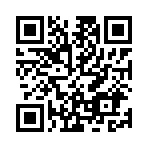 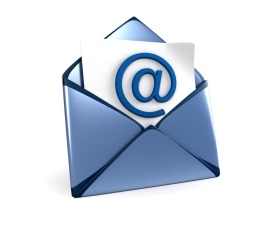 на электронную почту:
60siao@cbr.ru
Организацию можно проверить на сайте ФНС России
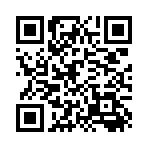 Список компаний с выявленными признаками нелегальной деятельности
Телефон для консультации:
(863) 261-39-23